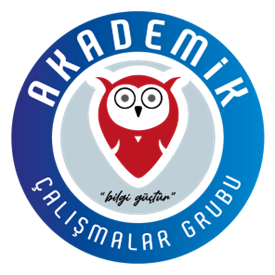 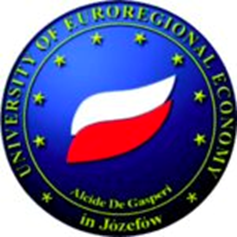 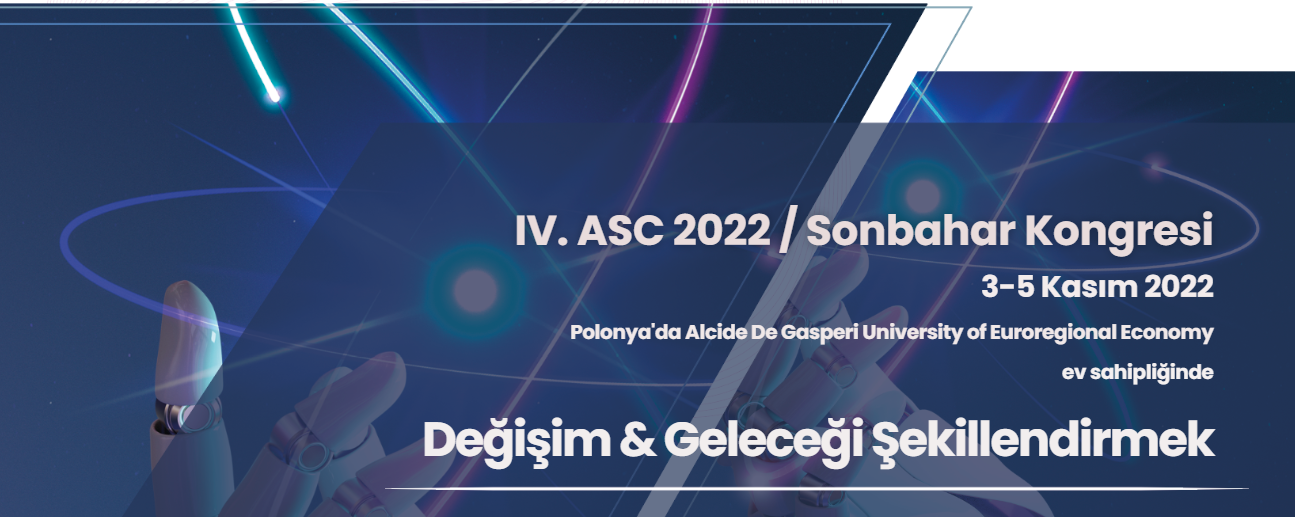 ÇALIŞMANIN ADI: 
YAZAR/YAZARLAR:
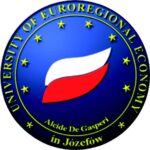 https://asc.academicianstudies.com/tr_tr/
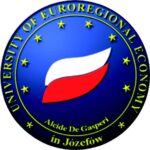 https://asc.academicianstudies.com/tr_tr/
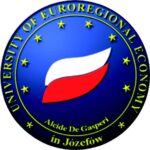 https://asc.academicianstudies.com/tr_tr/
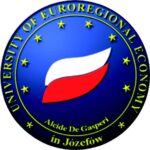 https://asc.academicianstudies.com/tr_tr/
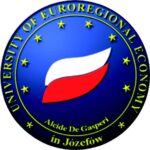 https://asc.academicianstudies.com/tr_tr/
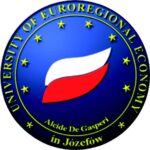 https://asc.academicianstudies.com/tr_tr/
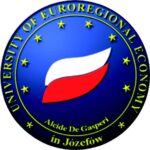 https://asc.academicianstudies.com/tr_tr/
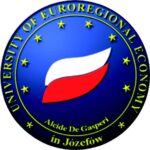 https://asc.academicianstudies.com/tr_tr/
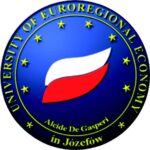 https://asc.academicianstudies.com/tr_tr/
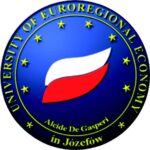 https://asc.academicianstudies.com/tr_tr/
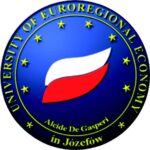 https://asc.academicianstudies.com/tr_tr/
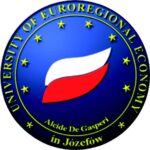 https://asc.academicianstudies.com/tr_tr/
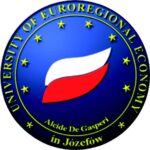 https://asc.academicianstudies.com/tr_tr/
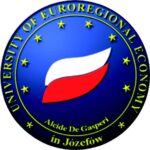 https://asc.academicianstudies.com/tr_tr/
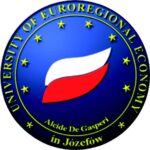 https://asc.academicianstudies.com/tr_tr/
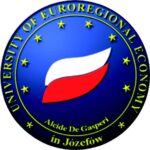 https://asc.academicianstudies.com/tr_tr/
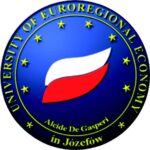 https://asc.academicianstudies.com/tr_tr/
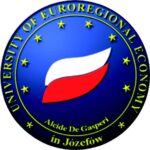 https://asc.academicianstudies.com/tr_tr/
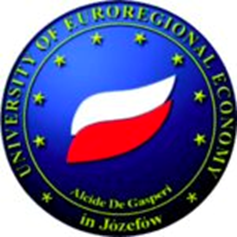 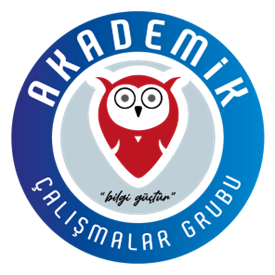 https://asc.academicianstudies.com/tr_tr/